Algebra: Completing the square 7
Intelligent Practice
Silent 
Teacher
Narration
Your Turn
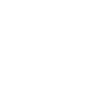 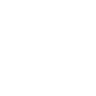 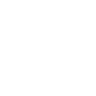 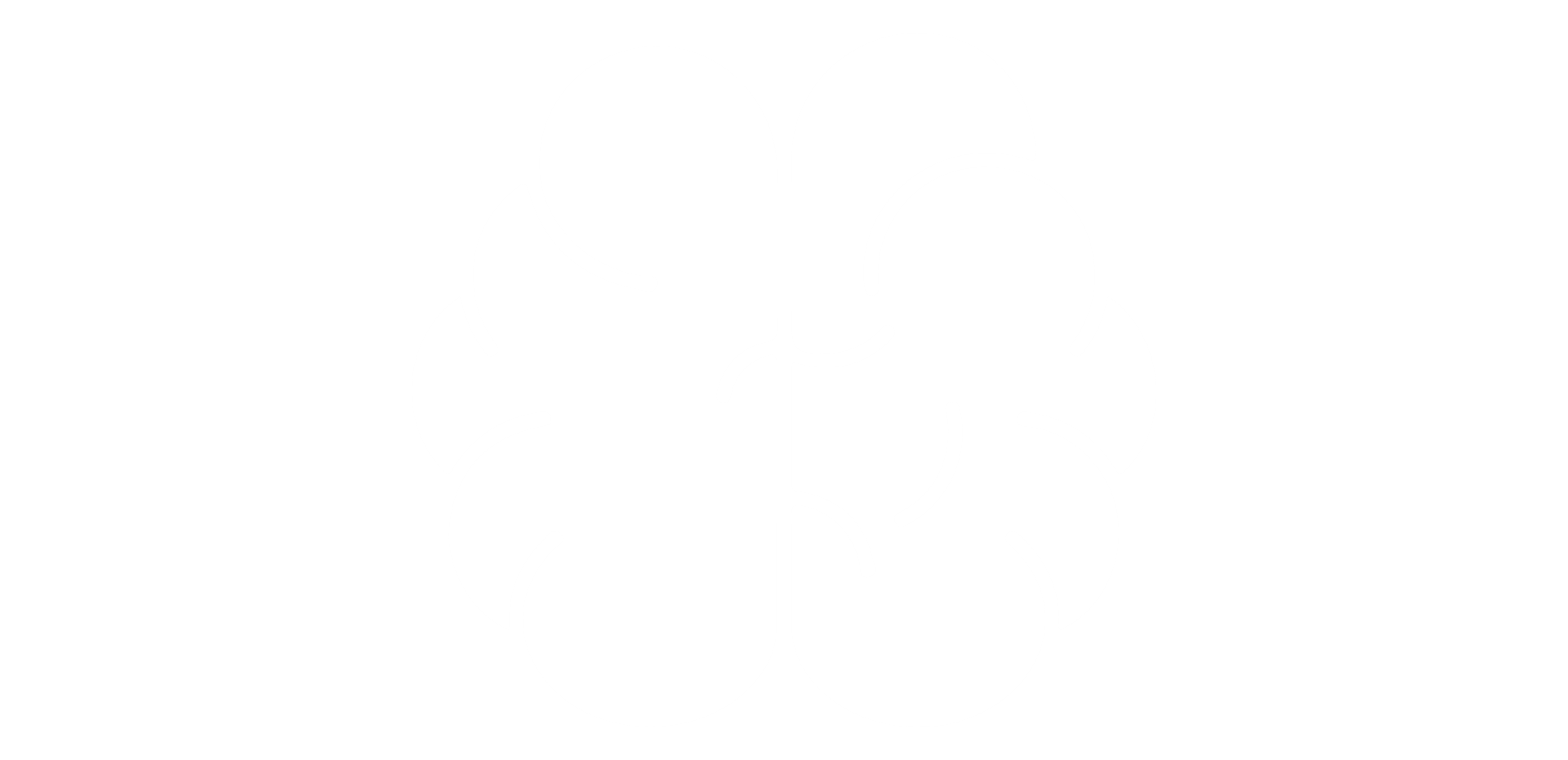 Example
For more videos visit mrbartonmaths.com/videos
Worked Example
Your Turn
@mrbartonmaths
Find the coordinates of the turning point of the following graphs:
@mrbartonmaths
Find the coordinates of the turning point of the following graphs:
@mrbartonmaths